Многогранники в природі,архітектурі та побуті людини.
Виконала: Сардаковська Тетяна 11- А клас
І в людині захована сила кристалізації. Число і фантазія, закон і достаток -  ось живі творчі сили природи: не сидіти під землею деревом, а створювати кристали й ідеї.
 Ось що означає бути разом із природою.
Визначення:
Многогранник  — геометрична фігура, частина простору, обмежена замкненою поверхнею, що складається з плоских багатокутників, які називаються гранями многогранника.
Многогранник з  n гранями називають n-гранник. Зокрема, 
   тетраедр  —  4-гранник, 
   додекаедр  — 12-гранник, 
    ікосаедр — 20-гранник.
    октаедр   — 8-гранник
    куб — 6-гранник
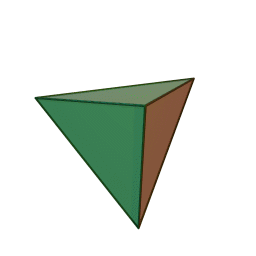 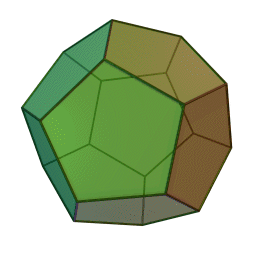 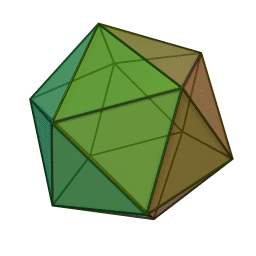 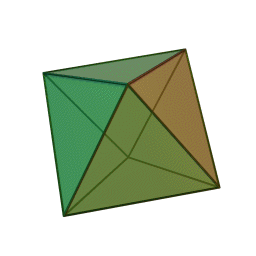 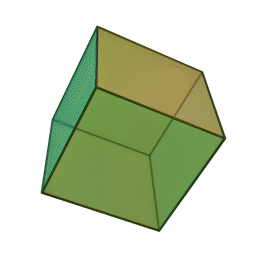 Многогранники в природі
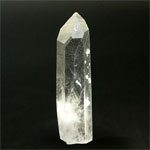 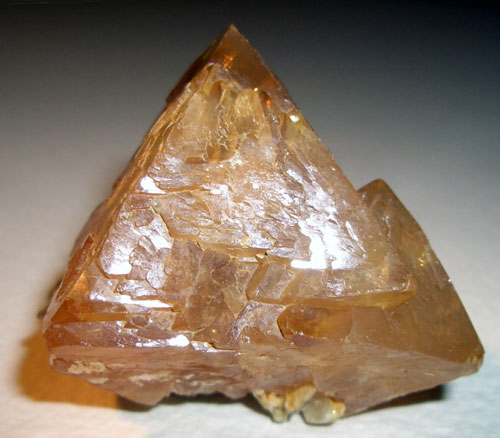 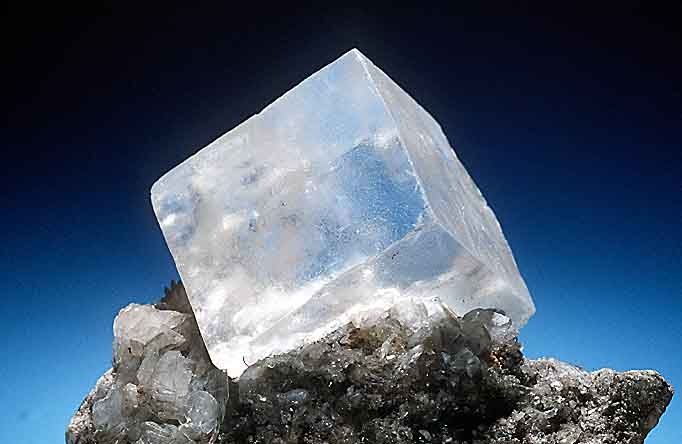 Сіль(куб)
Кришталь (призма)
Шееліт (піраміда)
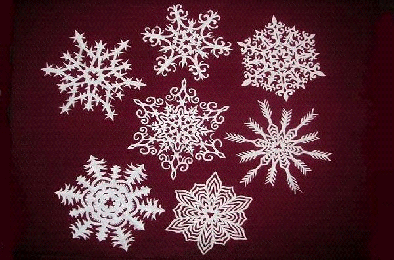 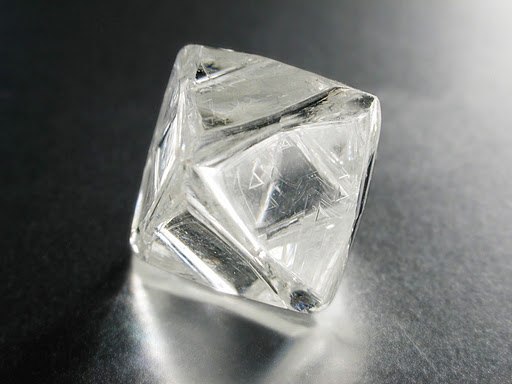 Сніжинки
Алмаз (октаедр)
[Speaker Notes: Далі ознайомимося з прикладами многогранників у природі. Ось ви можете побачити що кришталь має форму призми ….]
Шестикутники
Одним із видів багатогранників можуть бути навіть сніжинки, яких існує понад 10 000 різних форм.
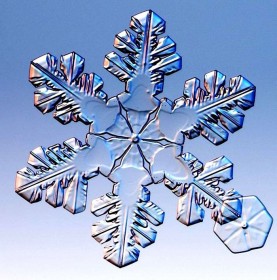 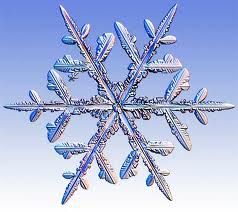 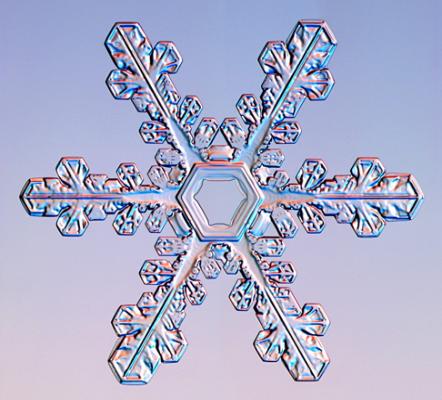 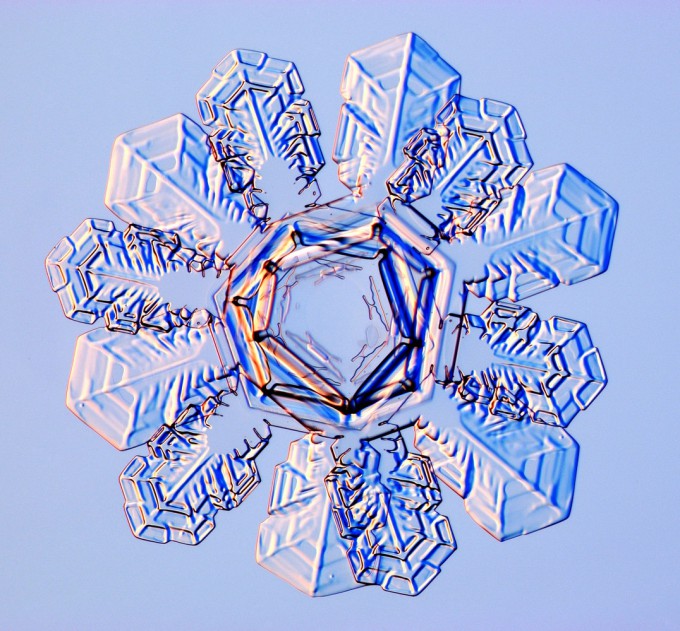 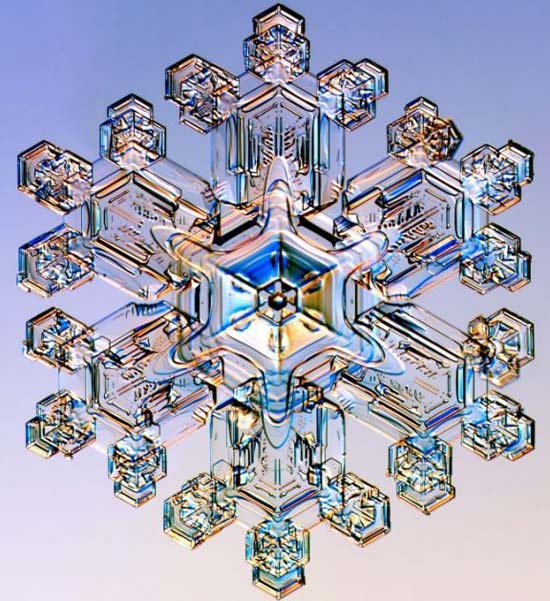 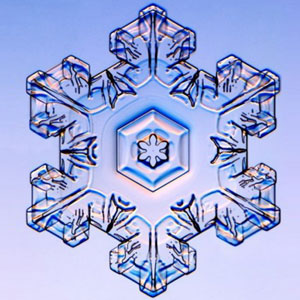 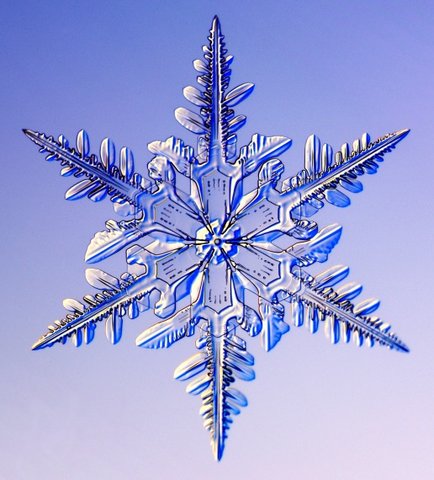 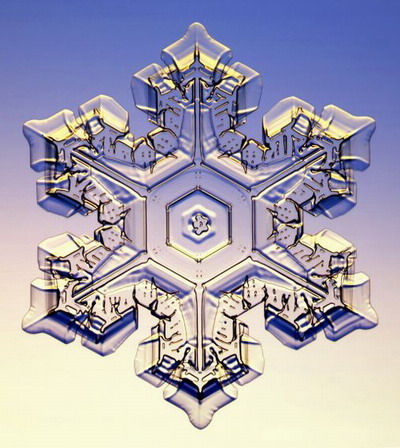 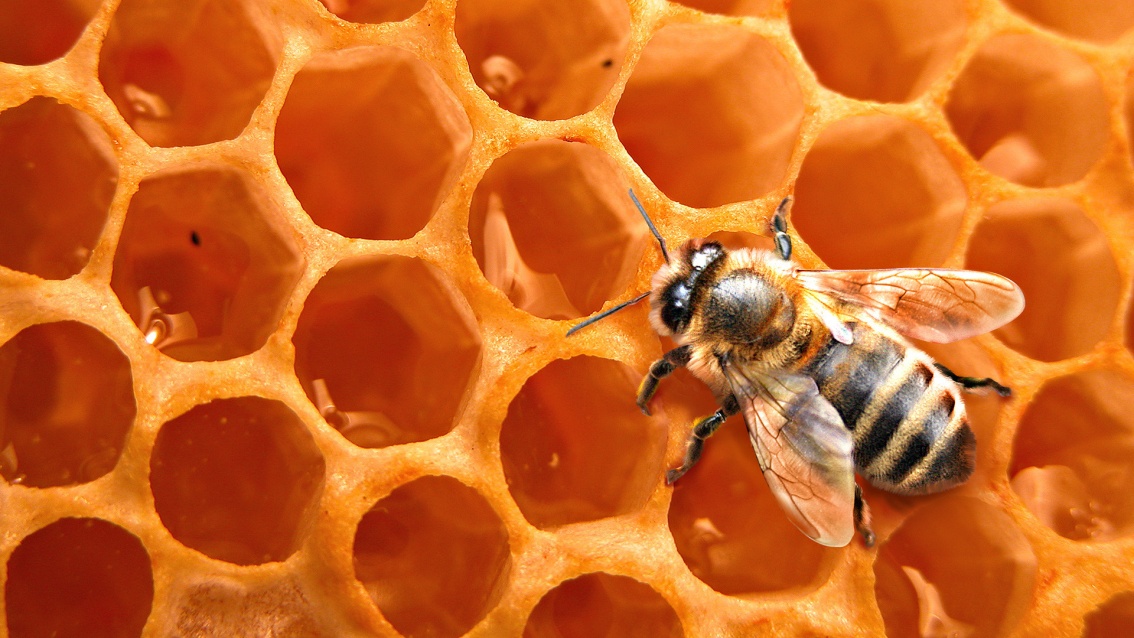 Звичайні соти є прикладом многогранника в природі
Куб
Правильні багатогранники - широко поширені в природі. Підтвердженням тому служить форма деяких кристалів . Наприклад , кристали кухонної солі мають форму куба.
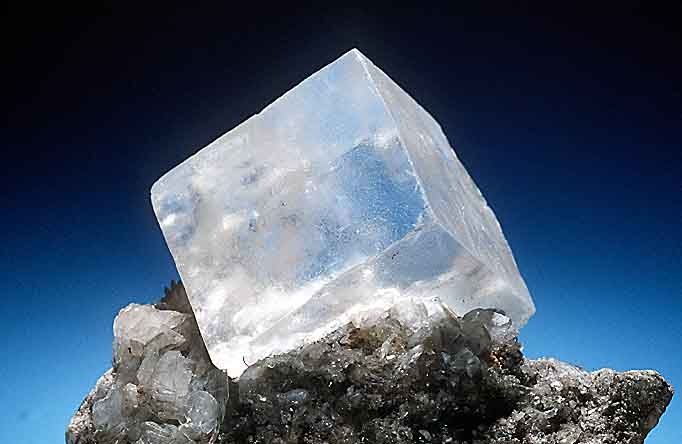 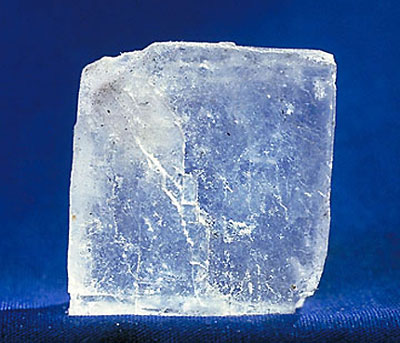 Октаедр
При виробництві алюмінію користуються алюмінієво-калієвими кварцИ , монокристал яких має форму правильного октаедра.
Кристал кварцу
Діамант
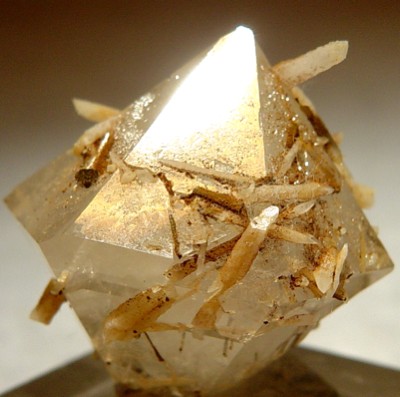 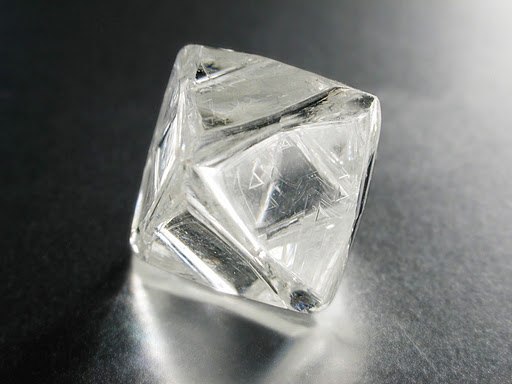 Додекаедр.
Отримання сірчаної кислоти , заліза , особливих сортів цементу не обходиться без сірчистого колчедану. Кристали цієї хімічної речовини мають форму додекаедра .
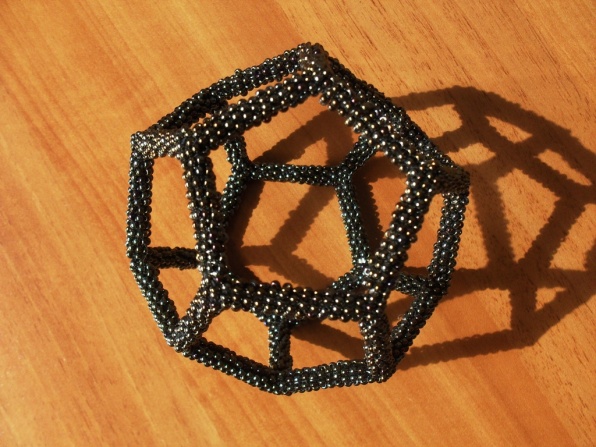 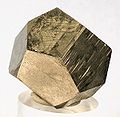 Клітина ВІЧ
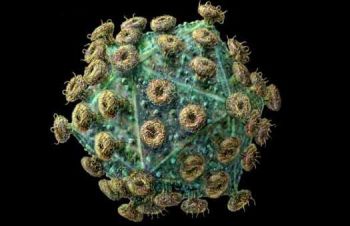 прикраса
Кристал
Тетраедр
У різних хімічних реакціях застосовується сурьменістичний сірчанокислий натрій - речовина , синтезоване вченими. Кристал цієї речлвини має форму тетраедра .
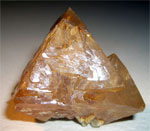 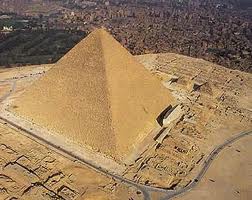 Ікосаедр
Ікоса́едр  — правильний опуклий багатогранник, двадцятигранник, одне з Платонових тіл. Кожна з 20 граней є рівностороннім трикутником. Число ребер рівне 30, число вершин — 12.
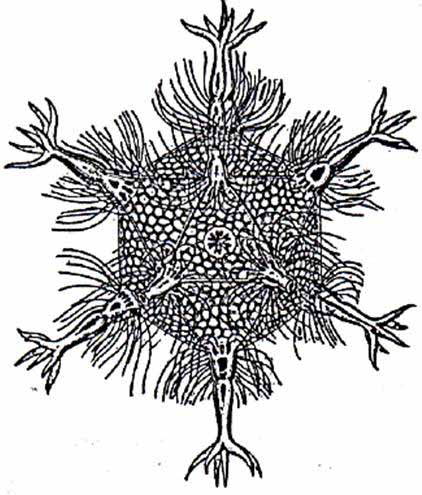 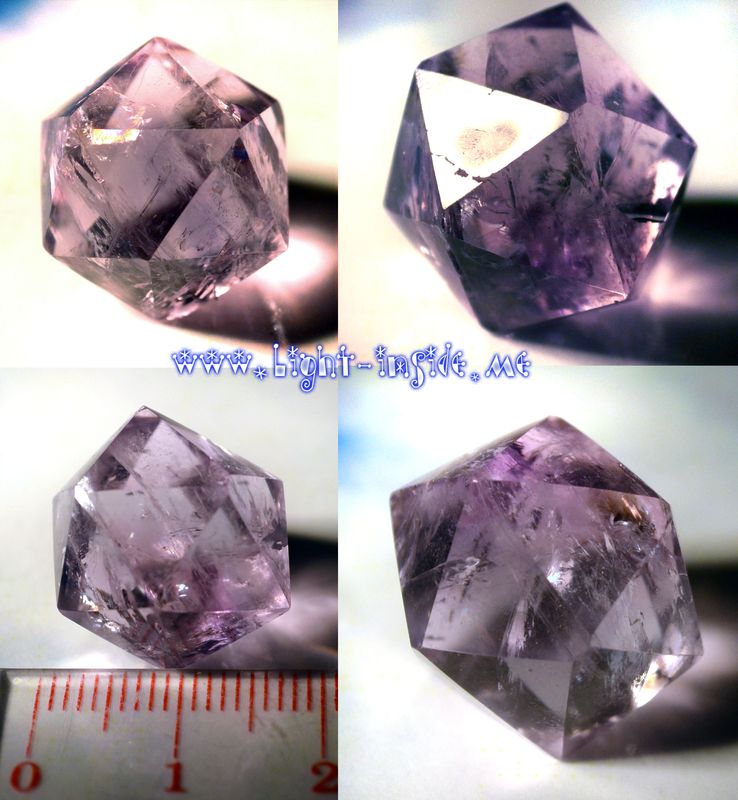 Скелет одноклітинного організму феодаріі.
Віруси
Віруси, побудовані тільки з нуклеїнової кислоти і білка, можуть походити на правильний двадцятигранник, або ікосаедр.
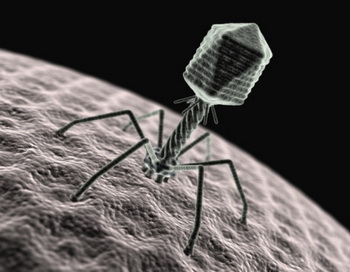 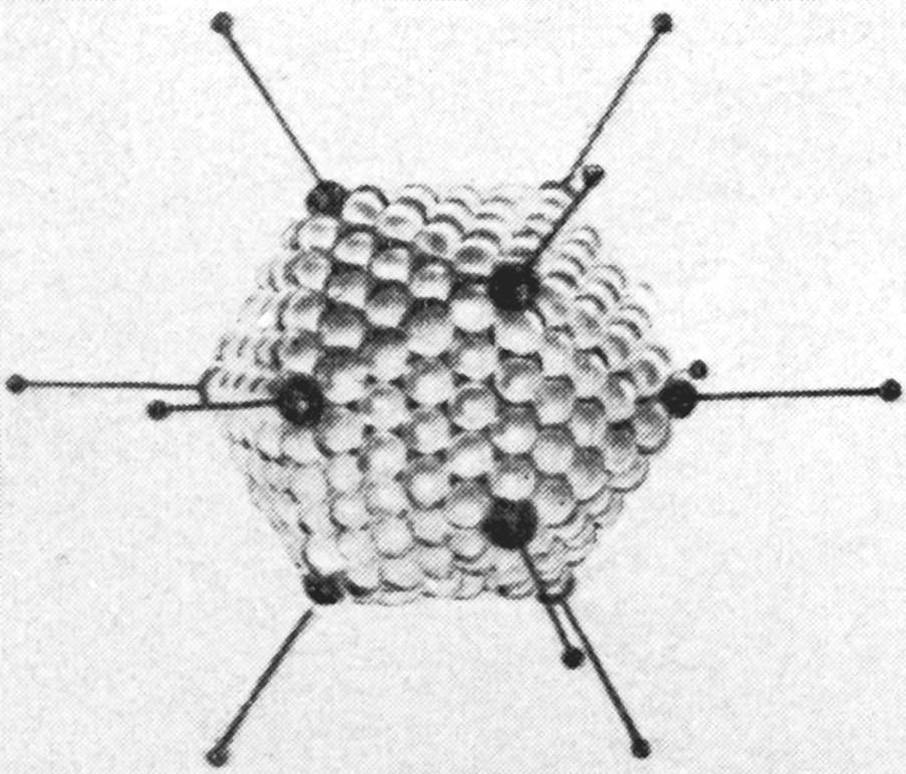 Ікосаедр
Ікосаедром може бути навіть звичайний футбольний м’яч.
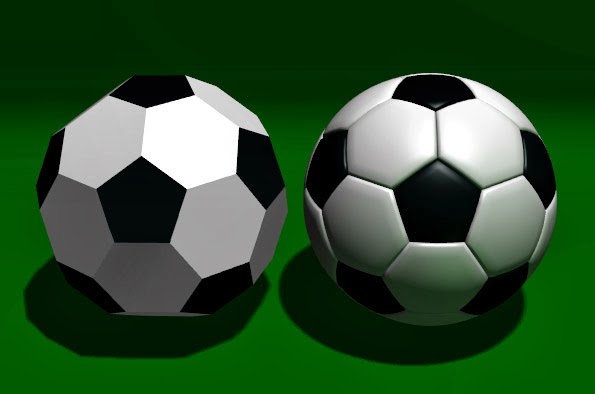 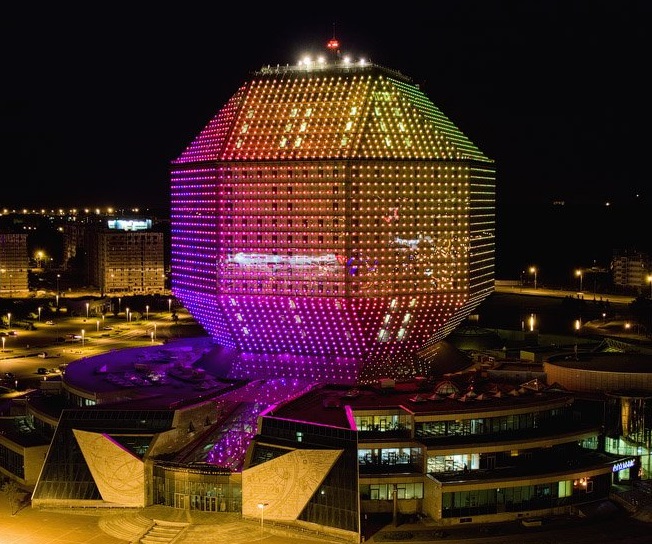 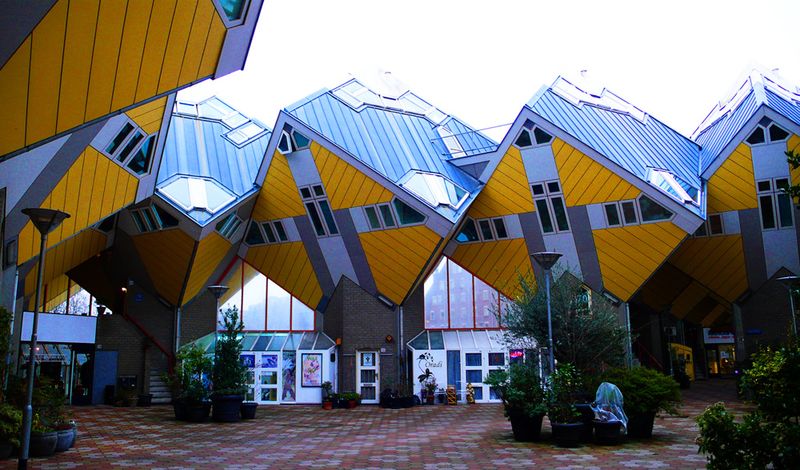 Многогранники в архітектурі.
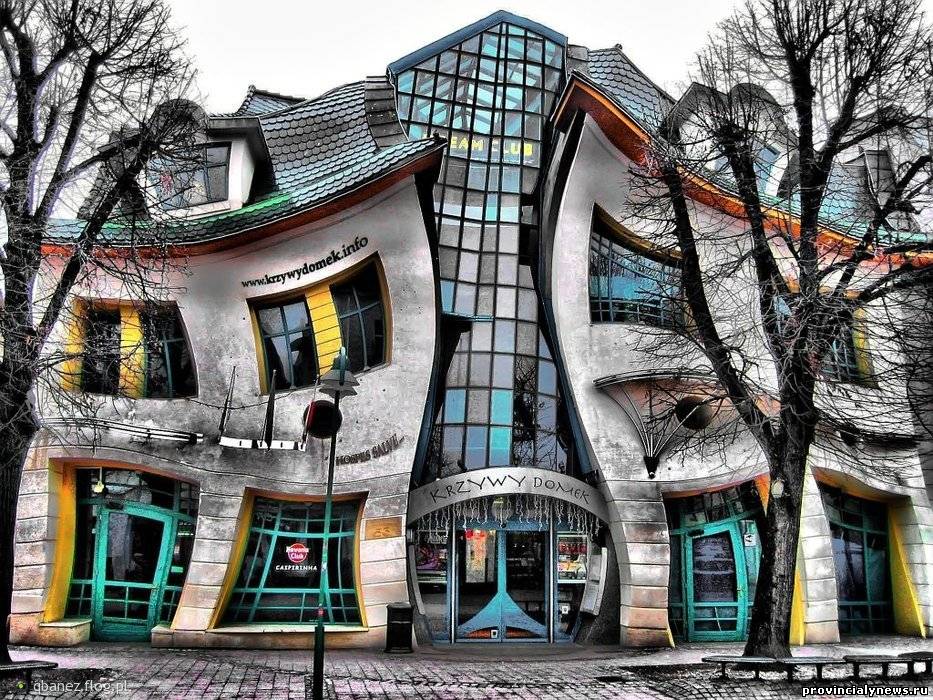 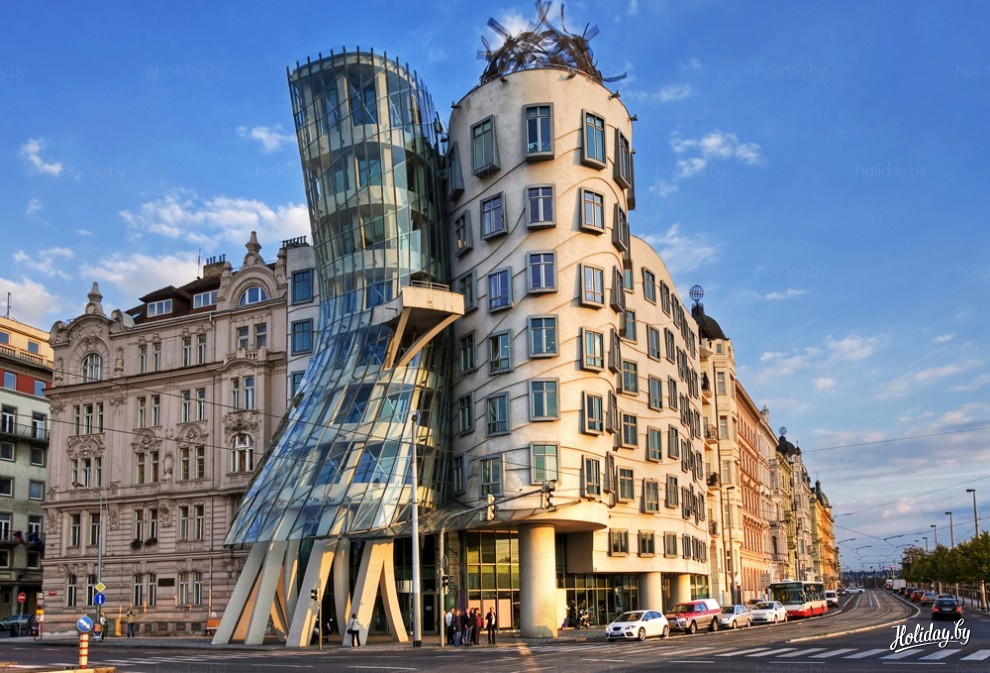 Якщо ми розглянемо перші архітектурні споруди, які будувалися людиною з каменів, то можна зазначити, що вже тоді людина вибирала найвиразніші за формою і величиною камені.
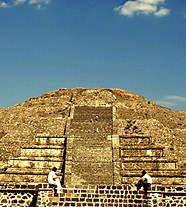 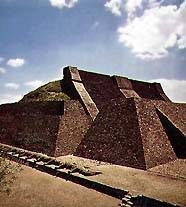 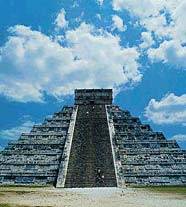 Піраміда Місяця. Кінець 1 тис до н. е.. - Початок н. е.. Висота 42 м. Теотіуакан
Тенаюке. Піраміда 12-15 ст. Культура ацтеків.
Піраміда Кукулькана («Кастільо») в Чичен-Іца. Культура майя. 8-12 ст. Мексика.
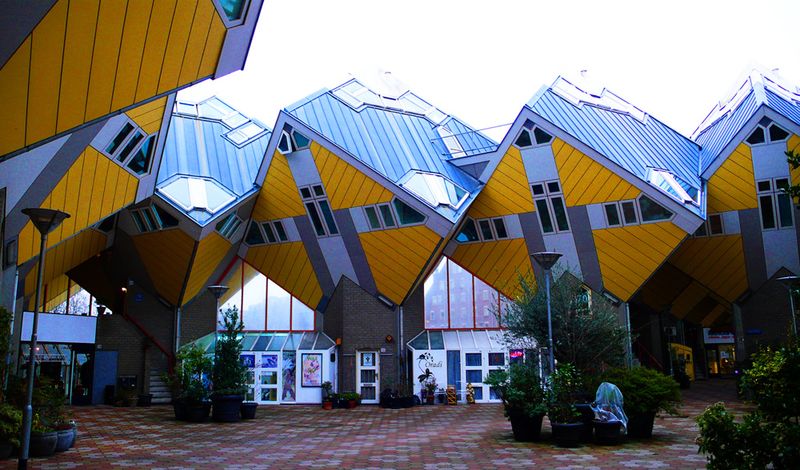 Незвичайний житловий будинок: на численних, з'єднаних між собою тумбах стоять на ребрах кубики. На кожній тумбі - по кубику. Кожен кубик - триярусна квартира для однієї сім'ї. Адже ми звикли жити в паралелепіпедах, міцним фундаментом.
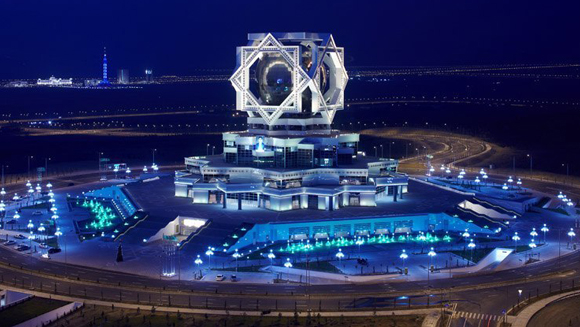 У 2010 році у Туркменістані був відкритий  Новий РАГС
У столиці Туркменістану - Ашхабад - є ще одна визначна пам'ятка, яка увійшла до Книги рекордів Гіннесса - новий Центр телерадіомовлення «Туркменістан»
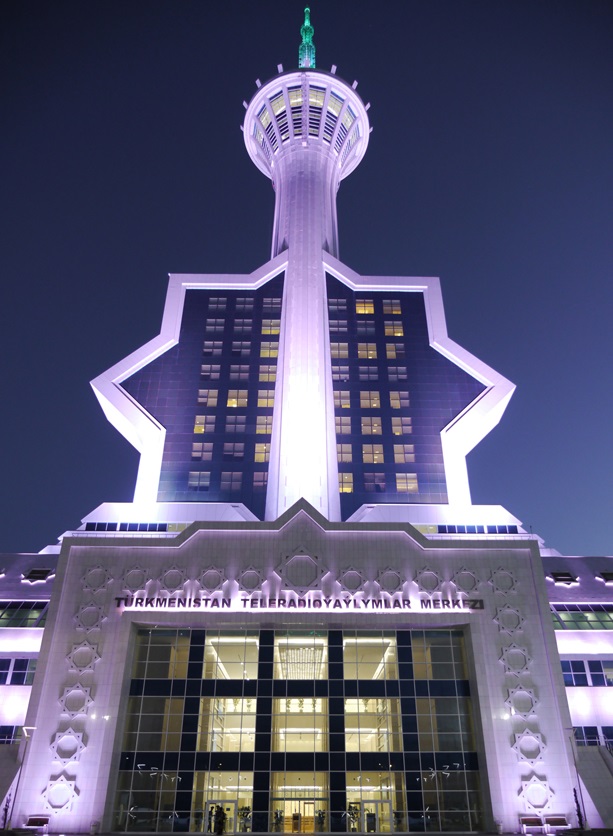 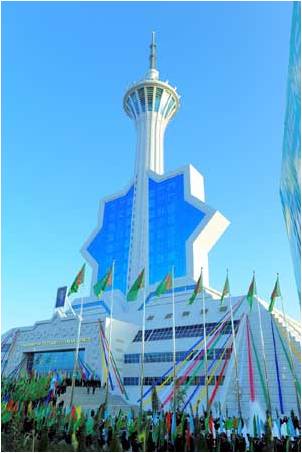 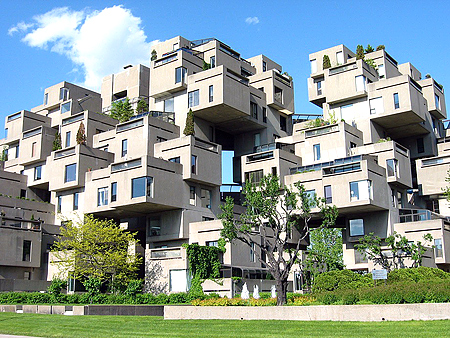 Житловий комплекс Хабітат-67. Монреаль, Канада
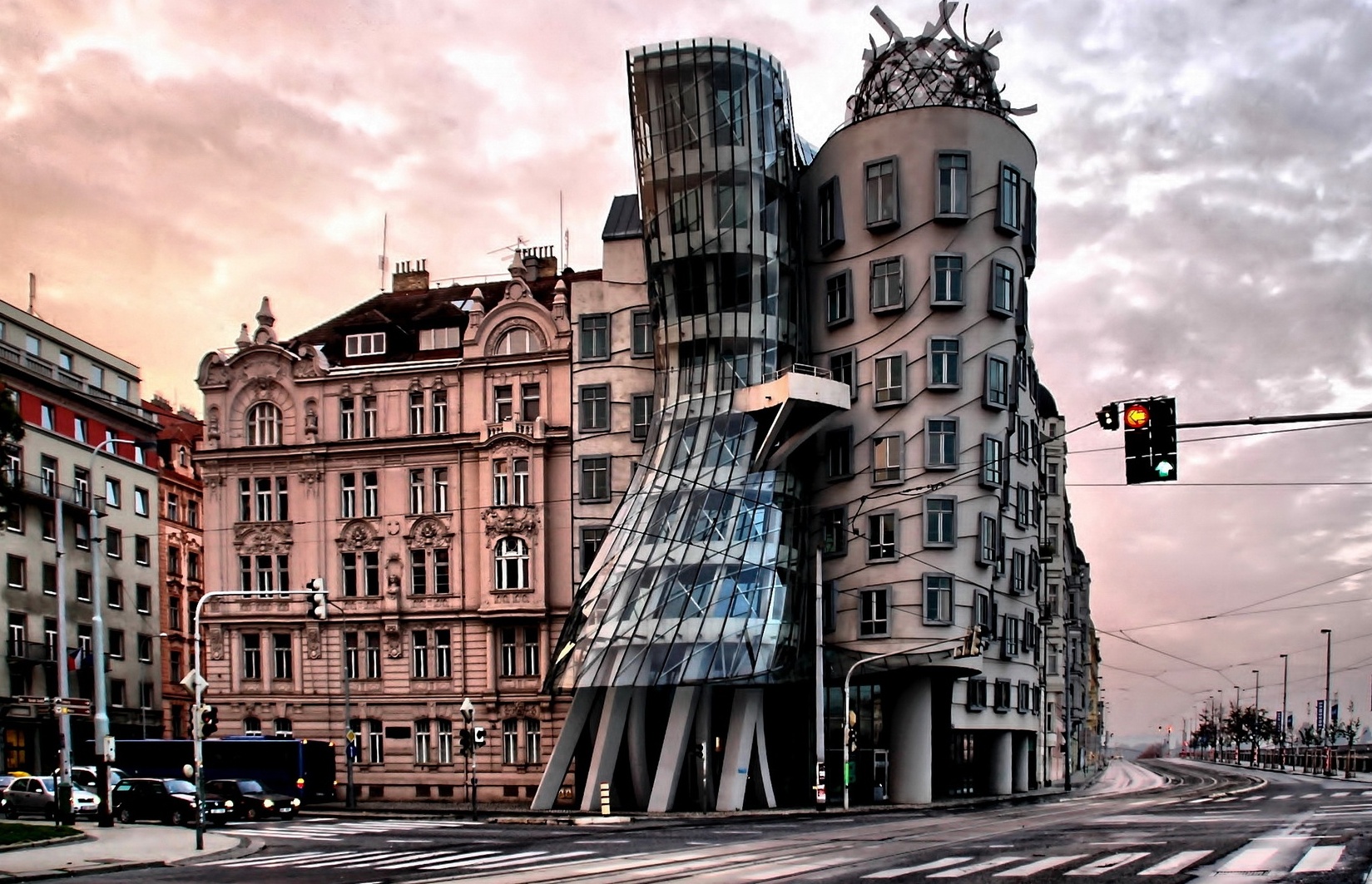 «Танцюючий будинок» в Празі, Чехія
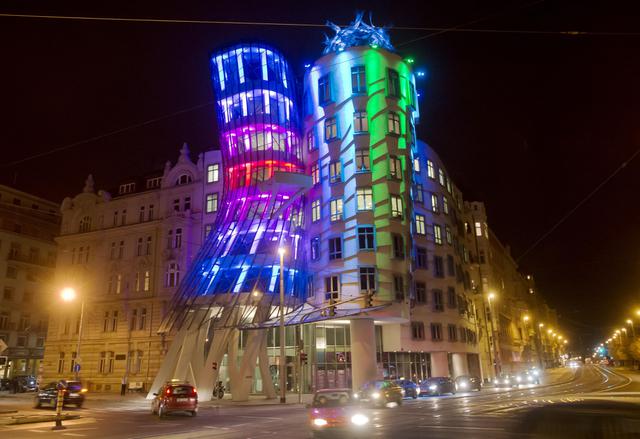 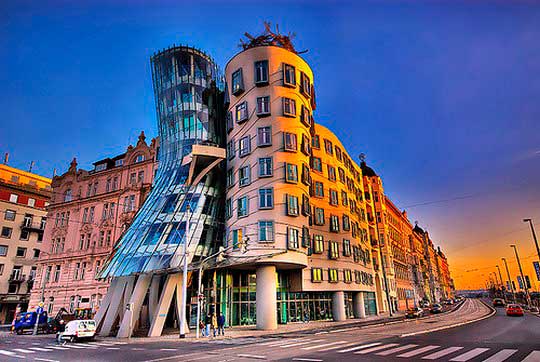 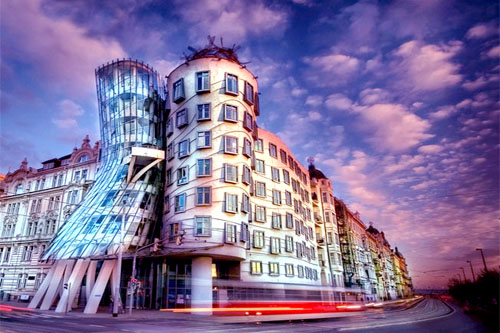 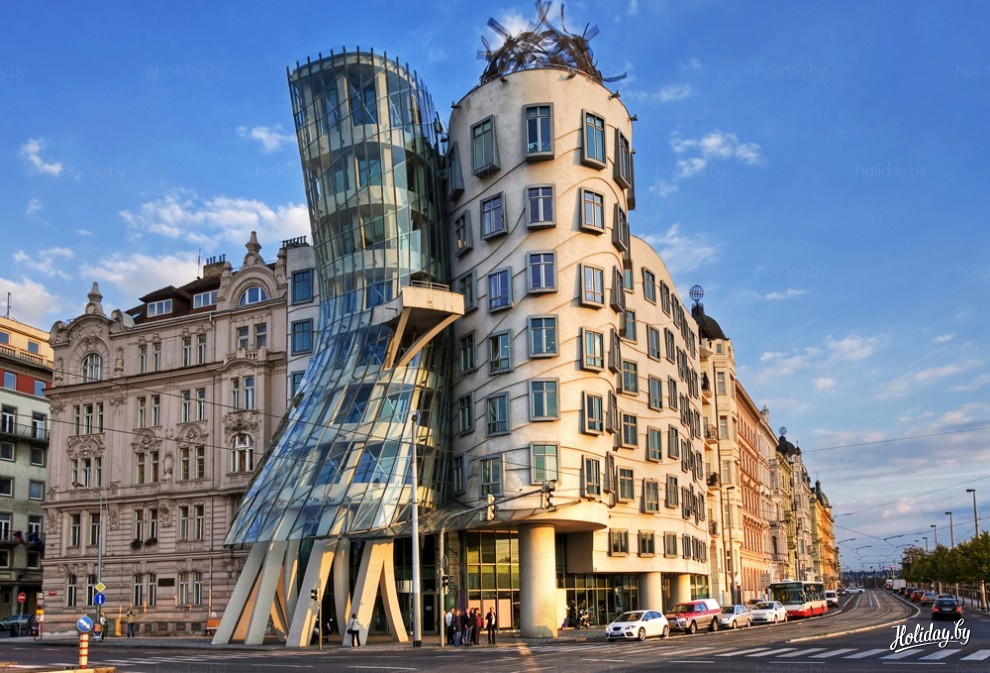 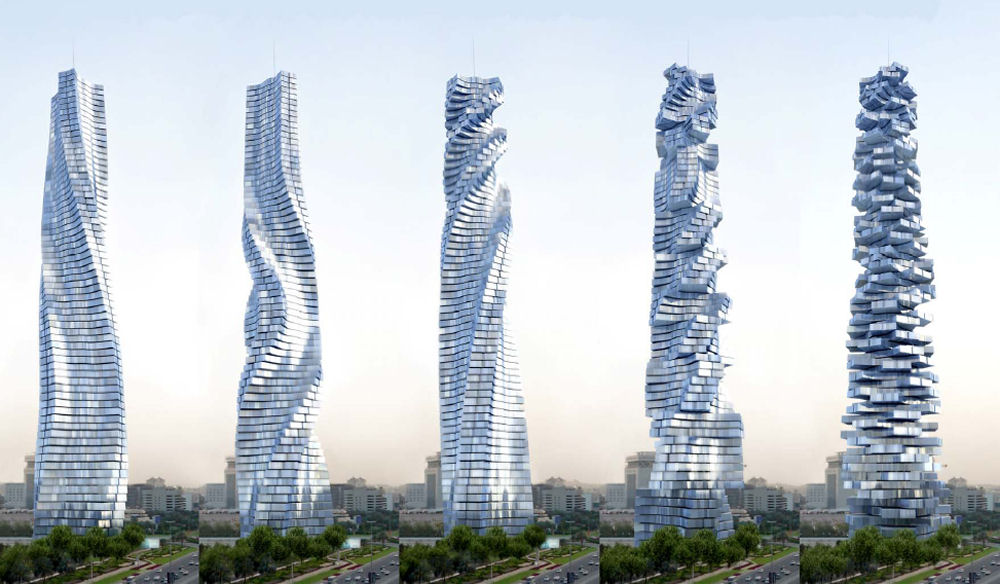 «Обертовий хмарочос» в Дубаї
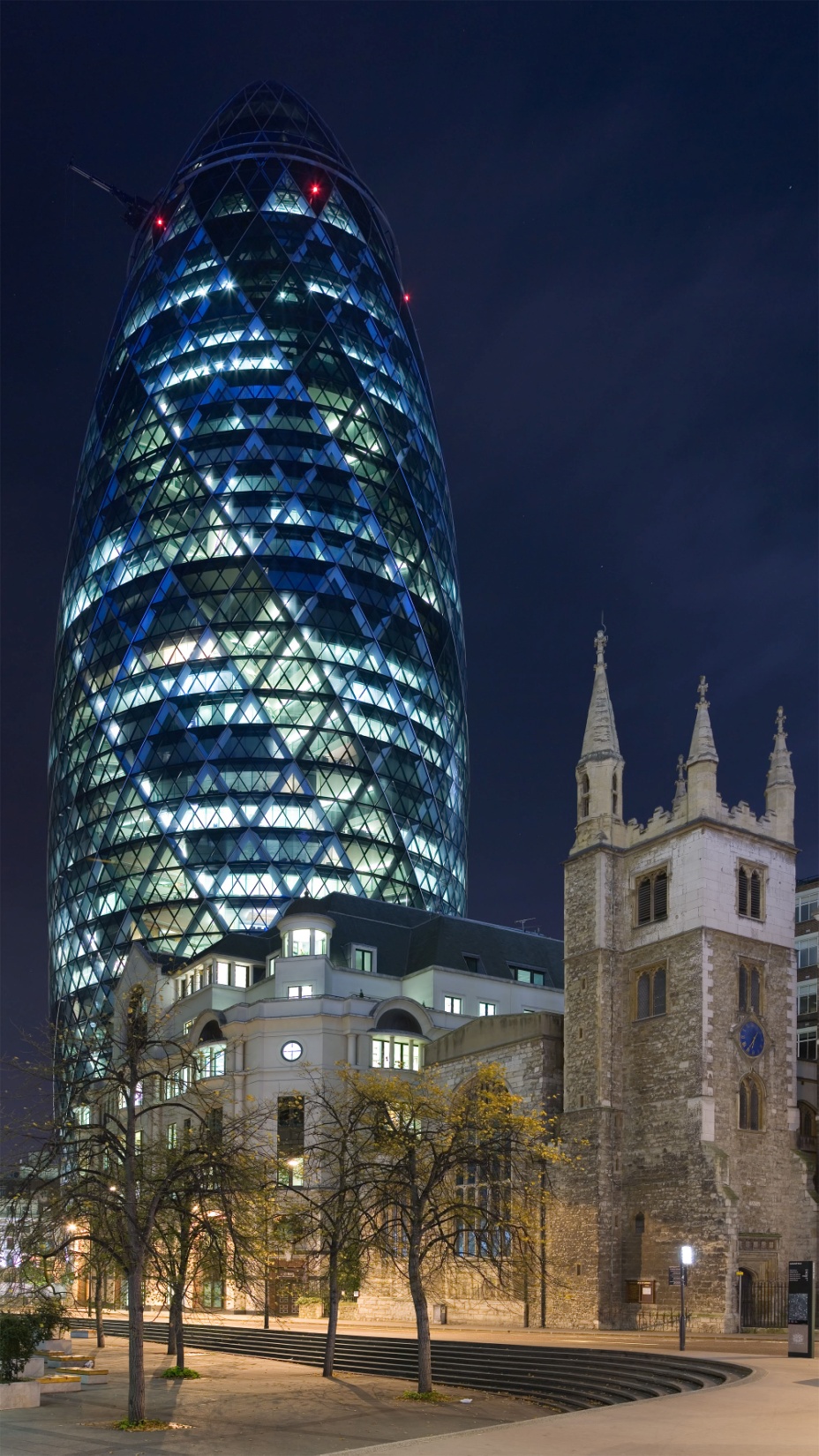 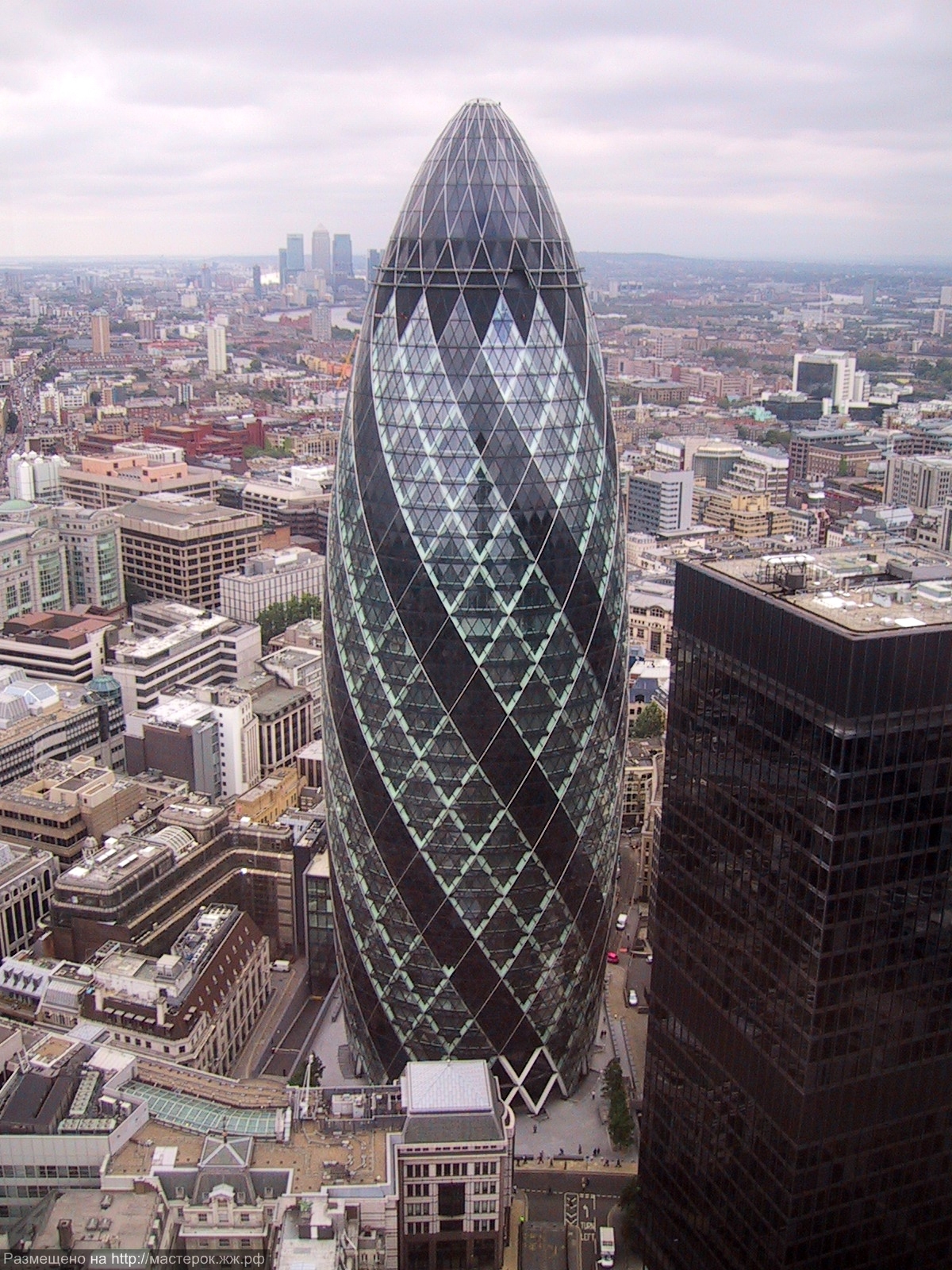 Gherkin building або Сент-Мері Екс 30.
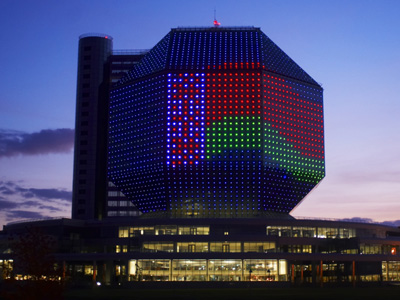 Національна бібліотека «Діамант»  в білорусії.
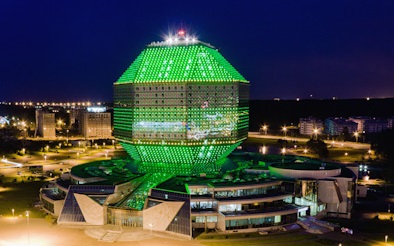 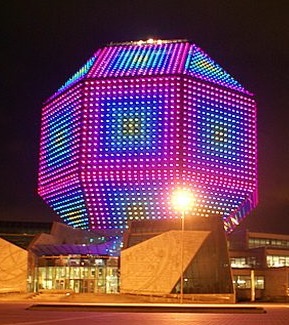 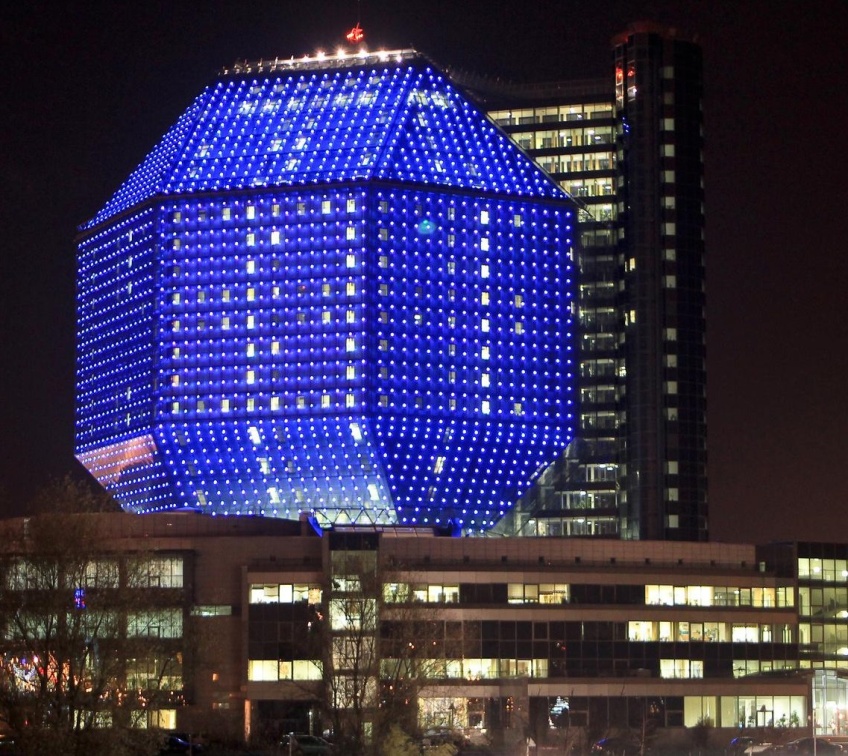 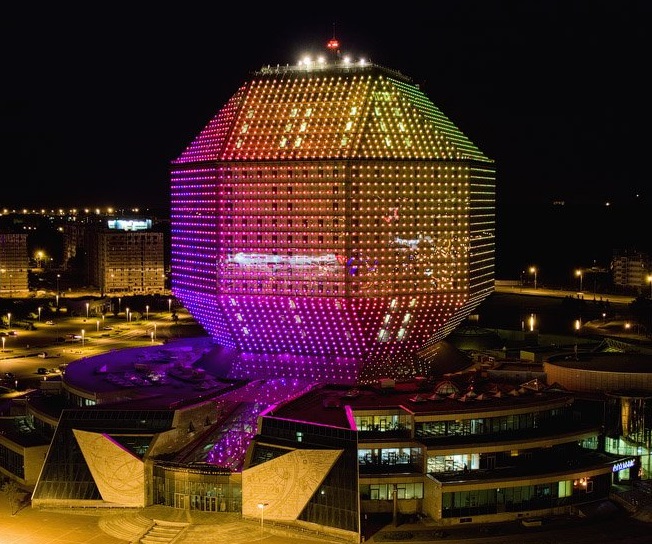 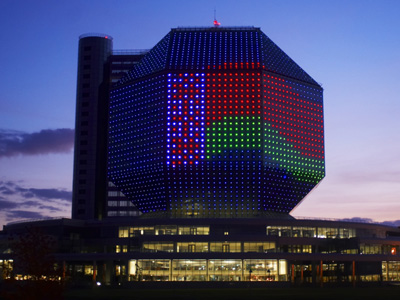 Незвичність будівлі не тільки у формі, але і підсвічуванню, яка автоматично включається після заходу сонця і працює до півночі, візерунки на «діамант» і колір підсвічування змінюються кожну секунду.
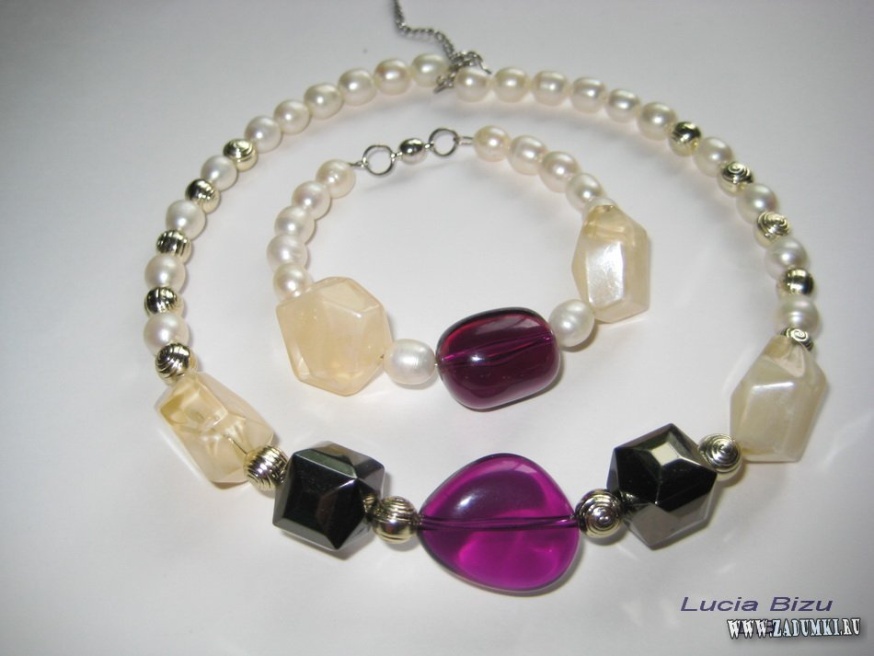 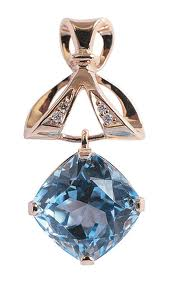 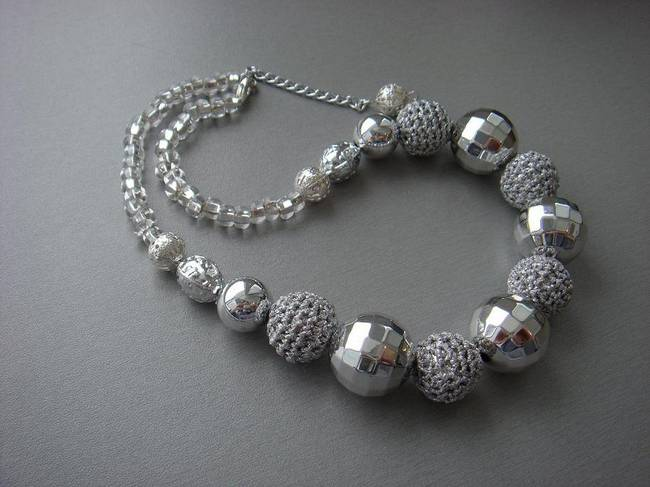 Многогранники в ювелірному виробництві
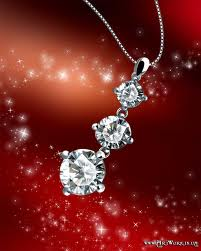 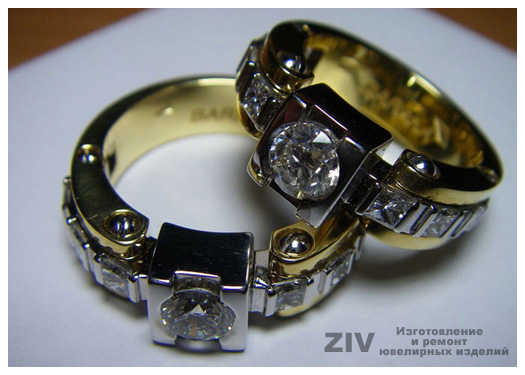 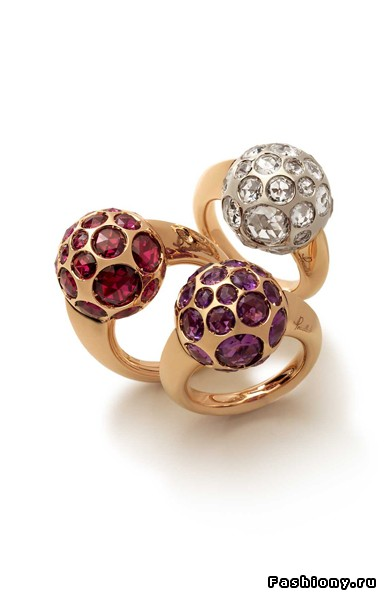 Висновок
Отже, як ви помітили многогранники оточують нас повсюди: в  побуті, природі, архітектурі, прикрасах, навіть вірусах. Просто ми їх не помічаємо. А досить  подивитися навкруги і ви побачите, що вони справді повсюди, навіть там, де ви не очікували.
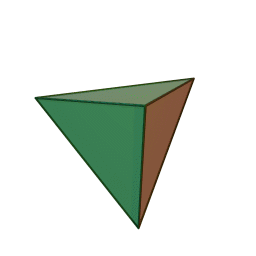 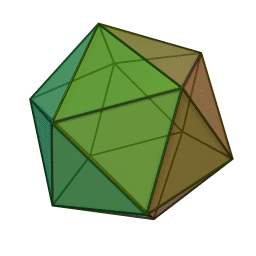 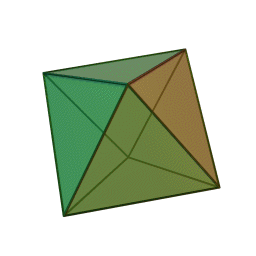 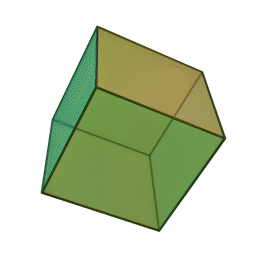